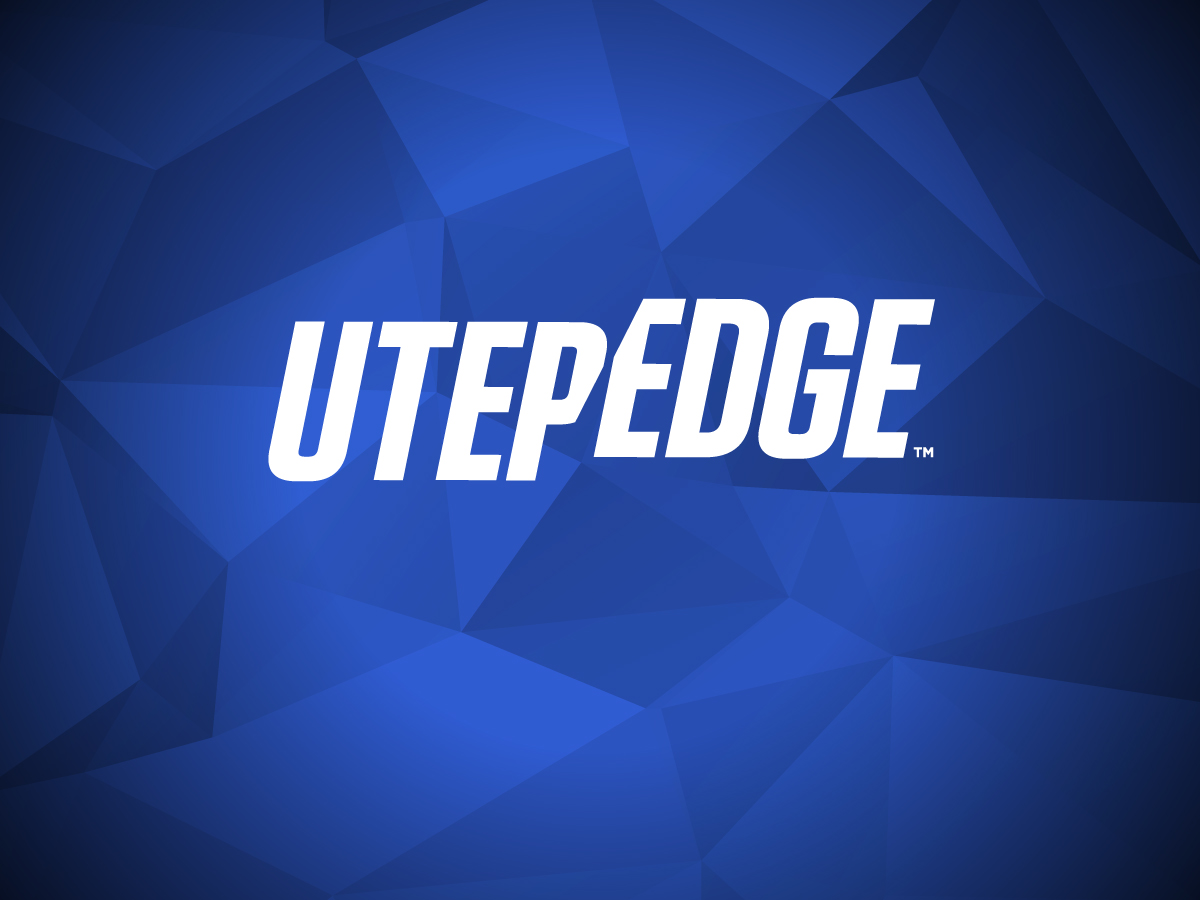 Subtitle Here
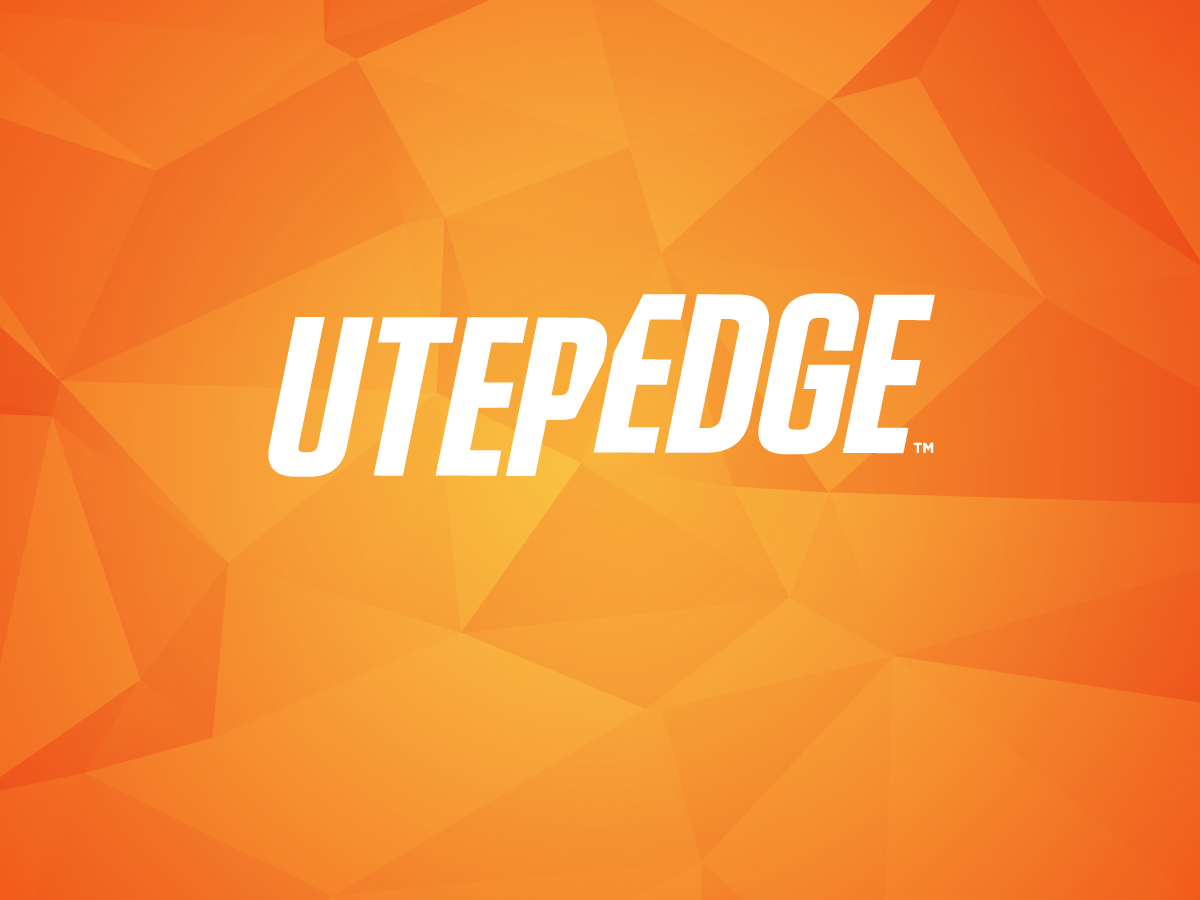 Subtitle Here
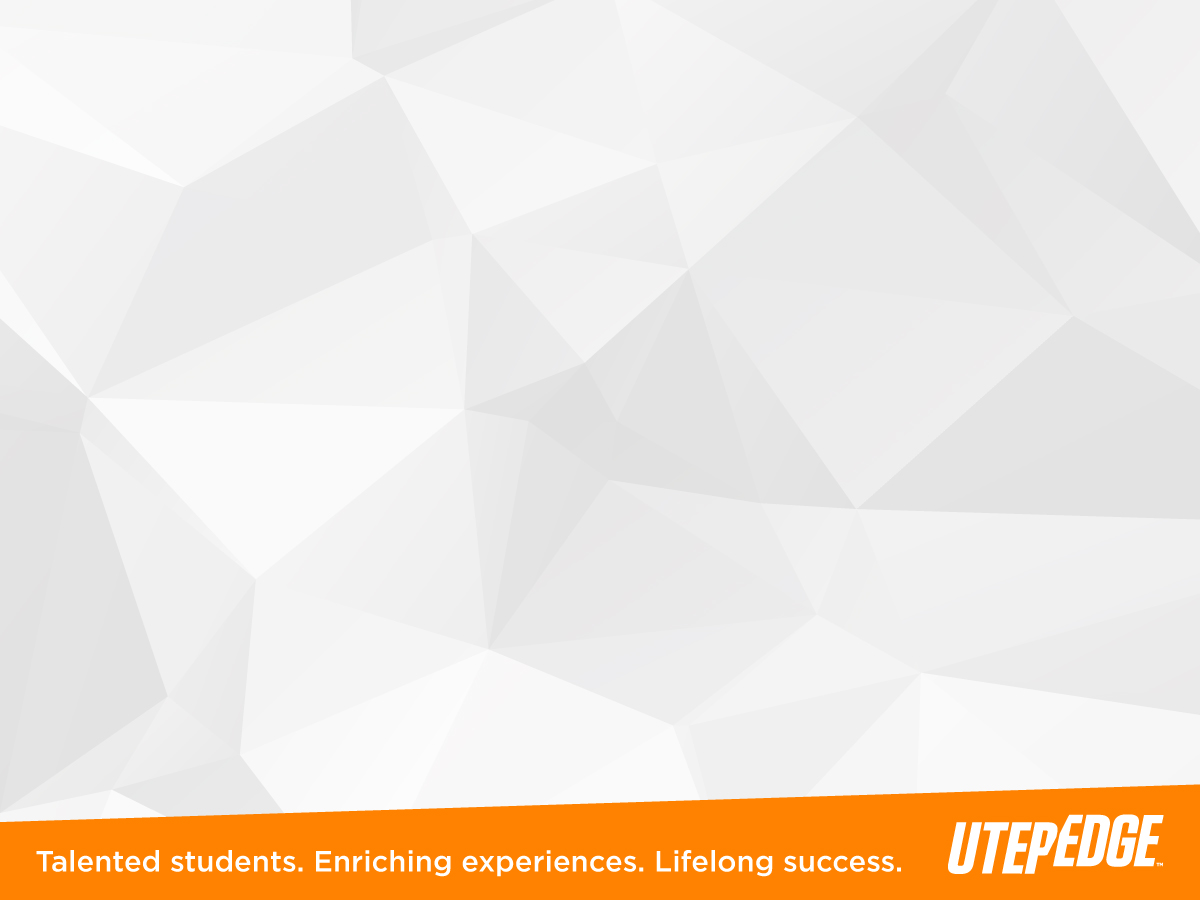 Title Here
Sample text